Eulerian trails and circuits
9G
Learning Intentions
Eulerian trails and circuits
An Eulerian trail is a trail that includes every edge in a graph.
An Eulerian circuit is a circuit that includes every edge in a graph.
An Eulerian trail starts and ends at different vertices.
An Eulerian circuit starts and ends at the same vertex.
An Eulerian circuit: CDCBBADEBC
An Eulerian trail: BBADCDEBC
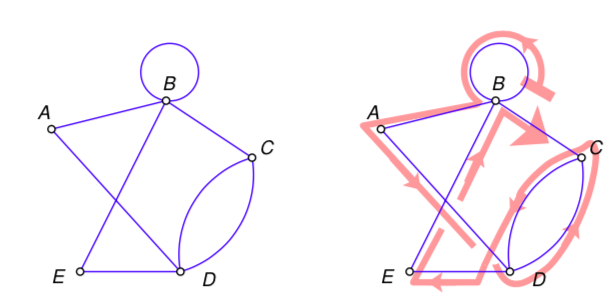 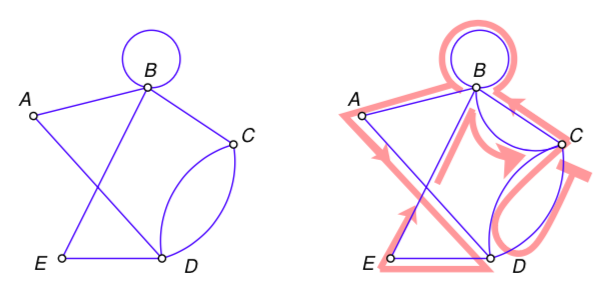 The Criterion for Eulerian trails
The Criterion for Eulerian Circuits
Only traversable graphs
If a graph has an Eulerian circuit, then all of its vertices must be even vertices.
Or, to put it another way,
If the number of odd vertices in a graph is anything other than 0, then the graph cannot have an Eulerian circuit.
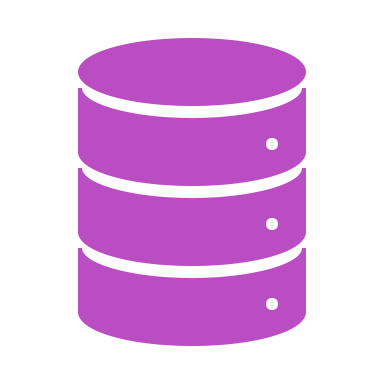 Identifying Eulerian trails and circuits
deg(𝐴)=2
deg(B)=2
deg(𝐴)=3
deg(𝐴)=2
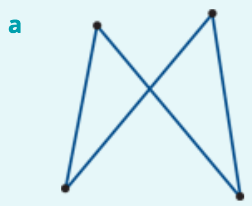 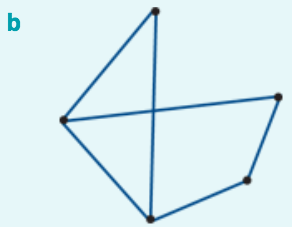 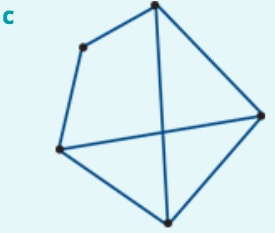 deg(E)=2
deg(B)=2
deg(E)=3
deg(B)=3
deg(D)=3
deg(C)=2
deg(D)=2
deg(C)=2
deg(D)=3
deg(C)=3
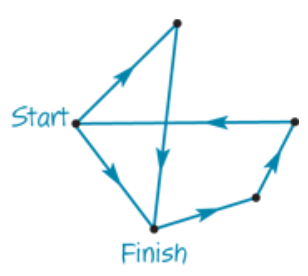 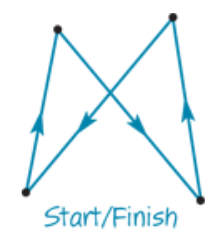 Neither: more than two odd vertices
Eulerian circuit: all even vertices
Eulerian trail: two odd vertices, the rest even.
Applications of Eulerian trails and circuits
exercises & Summary Book